Ethernet and CSMA/CD
The 4 Layer Internet Model
Destination End-Host
Source End-Host
Application
Application
Transport
Transport
Router
Router
Network
Network
Network
Network
Link
Link
Link
Link
[Speaker Notes: The next layer up is, for us, the most important layer: the Network layer. 

The network layer’s job is to deliver packets end-to-end across the Internet from the source to the destination. 

A packet is an important basic building block in networks. A packet is the name we give to a self-contained collection of data, plus a header that describes what the data is, where it is going and where it came from. You will often see packets drawn like this: <draw a packet with header and data>

Network layer packets are called datagrams. They consist of some data and a head containing the “To” and “From” addresses – just like we put the “To:” and “From” addresses on a letter. <Draw a datagram with To/From addresses> .

The Network hands the datagram to the Link Layer below <click to wipe arrows down>, telling it to send the datagram over the first link. In other words, the Link Layer is providing a *service* to the Network Layer. Essentially, the Link Layer says: “if you give me a datagram to send, I will transmit it over one link for you”. 

At the other end of the link is a router. The Link Layer of the router accepts the datagram from the link, and hands it up to the Network Layer in the router. The Network Layer on the router examines the destination address of the datagram, and is responsible for routing the datagram one hop at a time towards its eventual destination. It does this by sending to the Link Layer again, to carry it over the next link. And so on until it reaches the Network Layer at the destination. <sequence of clicks shows the steps>

Notice that the Network Layer does not need to concern itself with *how* the Link Layer sends the datagram over the link. In fact, different Link Layers work in very different ways; Ethernet and WiFi are clearly very different. This separation of concerns between the Network Layer and the Link Layer allows each to focus on its job, without worrying about how the other layer works. It also means that a single Network Layer has a common way to talk to many different Link Layers by simply handing them datagrams to send. This separation of concerns is made possibly by the modularity of each layer and a common well-defined API to the layer below.]
Internet2
CENIC
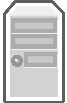 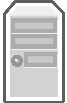 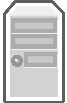 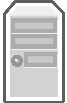 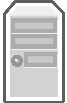 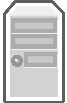 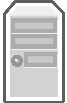 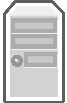 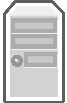 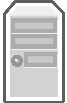 Stanford University
Cambridge University
Ethernet 
switches
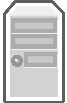 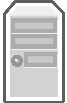 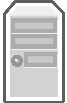 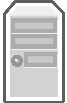 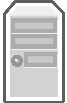 Stanford University
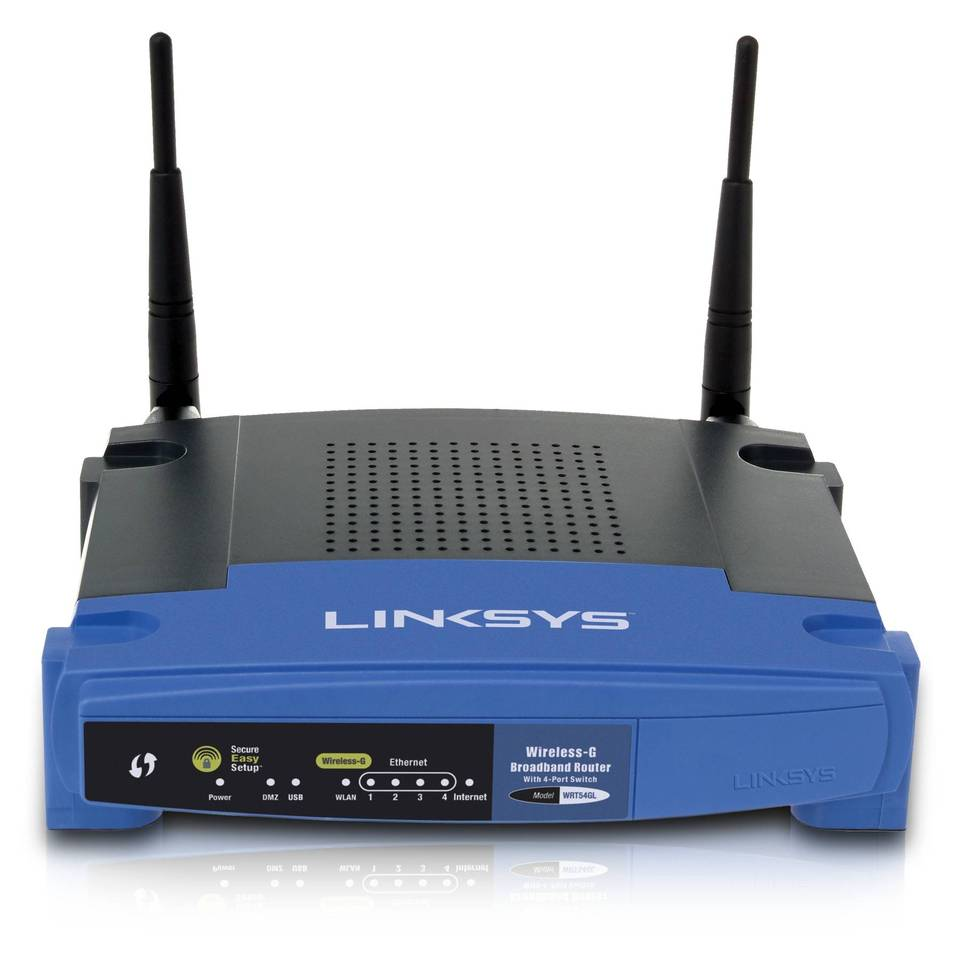 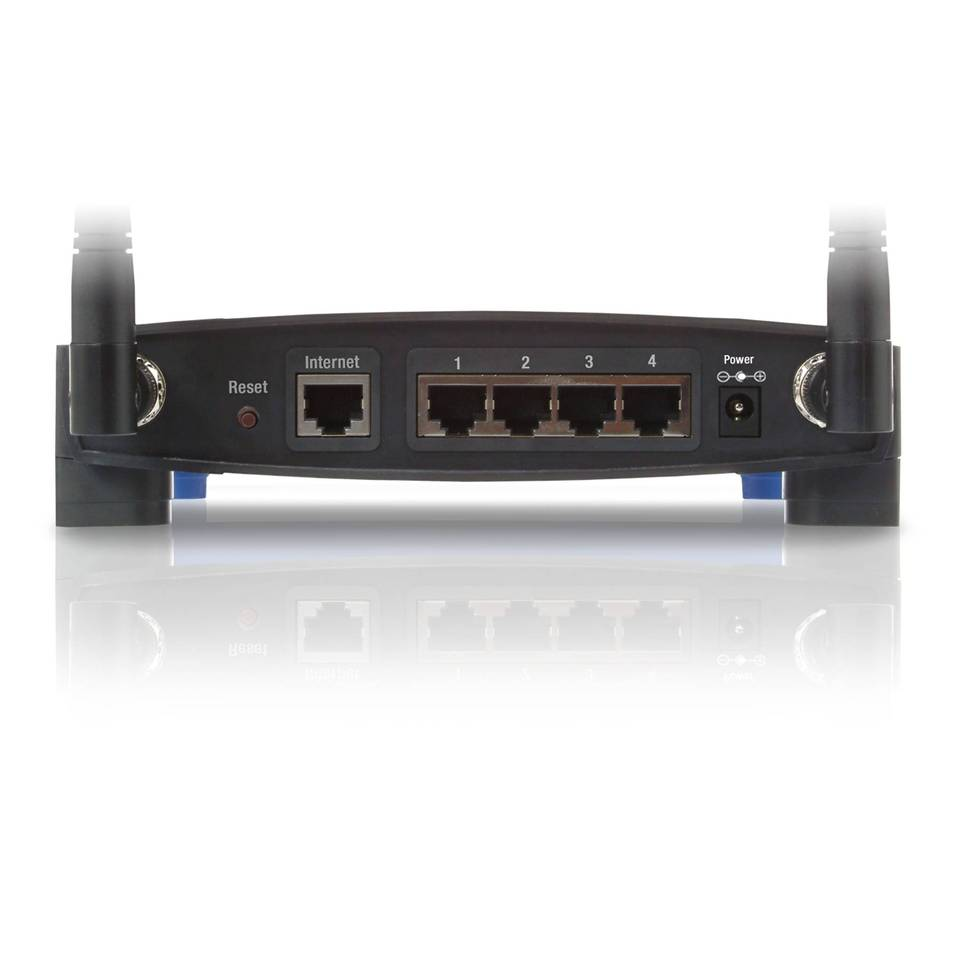 Ethernet 
switch
Destination
Address
Egress link
Buffer
Memory
Forwarding
Table
Generic Packet Switch
Data
H
Lookup
Address
Update
Header
Queue
Packet
Data
Data
H
H
Lookup
Address
Lookup
Address
Lookup
Address
Update
Header
Update
Header
Update
Header
Forwarding
Table
Forwarding
Table
Forwarding
Table
Data
H
Generic Packet Switch
Queue
Packet
Buffer
Memory
Queue
Packet
Buffer
Memory
Queue
Packet
Buffer
Memory
Ethernet Switch
Examine the header of each arriving frame.
If the Ethernet DA (aka “MAC Address”) is in the forwarding table, forward the frame to the correct output port(s).
If the Ethernet DA is not in the table, broadcast the frame to all ports (except the one through which the frame arrived).
Entries in the table are learned by examining the Ethernet SA of arriving packets.
8
Internet Router
If the Ethernet DA of the arriving frame belongs to the router, accept the frame. Else drop it.
Examine the IP version number and length of the datagram.
Decrement the TTL, update the IP header checksum. 
Check to see if TTL == 0.
If the IP DA is in the forwarding table, forward to the correct egress port(s) for the next hop.
Find the Ethernet DA for the next hop router.
Create a new Ethernet frame and send it.
9
The Original Ethernet
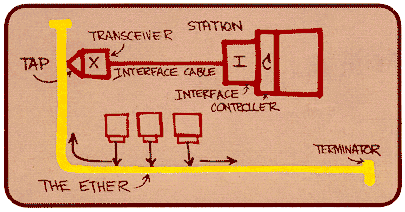 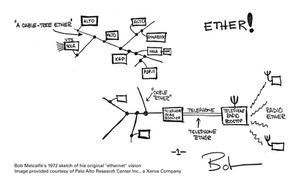 Original pictures drawn by Bob Metcalfe, co-inventor of Ethernet (1972 – Xerox PARC)
[Speaker Notes: I have email permission from Bob Metcalfe to use these.]
CRC
Pad
Data
Type
SA
DA
SFD
Preamble
Ethernet Frame Format
Bytes:
7
1
6
6
2
0-1500
0-46
4
Preamble: trains clock-recovery circuits
Start of Frame Delimiter: indicates start of frame
Destination Address: 48-bit globally unique address assigned by manufacturer.	1b: unicast/multicast	1b: local/global address
Type: Indicates protocol of encapsulated data (e.g. IP = 0x0800)
Pad: Zeroes used to ensure minimum frame length
Cyclic Redundancy Check: check sequence to detect bit errors.
CS144, Stanford University
The origins of Ethernet
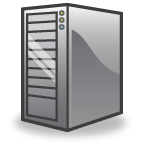 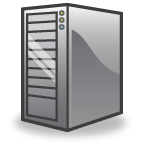 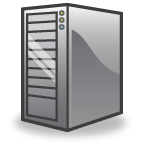 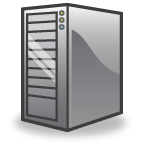 CS144, Stanford University
Sharing a “medium”
Ethernet is (or at least was originally) an example of multiple hosts sharing a common cable (“medium”).
To share the medium, we need to decide who gets to send, and when.
There is a general class of “Medium Access Control Protocols”, or MAC Protocols.
CS144, Stanford University
CSMA/CD Protocol
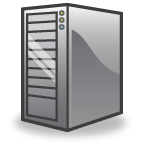 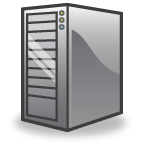 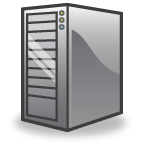 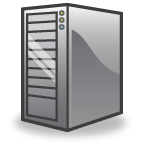 All hosts transmit & receive on one channel
Packets are of variable size.
When a host has a packet to transmit:
Carrier Sense:  Check the line is quiet before transmitting.
Collision Detection:  Detect collision as soon as possible. If a collision is detected, stop transmitting; wait a random time, then return to step 1.
binary exponential backoff
CS144, Stanford University
CSMA/CD Packet size requirement
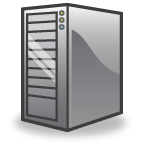 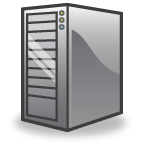 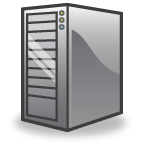 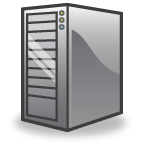 A
B
C
D
L/c
Time = L/c - e
Time = 0
Time = L/c
Time = 2L/c
First time “A” knows about collision
CS144, Stanford University
CSMA/CD Min packet size requirement
A
D
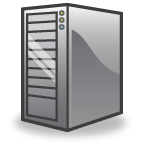 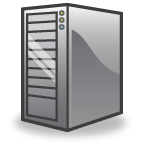 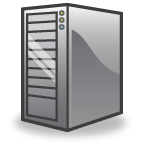 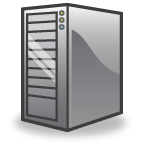 A
B
C
D
R
L/c
For an end host to detect a collision before it finishes transmitting a packet, we require:




where P  is the size of a packet.
CS144, Stanford University
CSMA/CD Min packet size requirement
Example: 
R = 10Mb/s, L = 10,000m, c = 2 x 108 m/s.
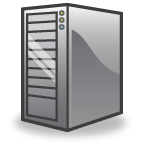 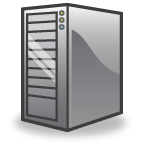 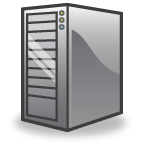 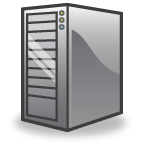 A
B
C
D
L/c
CS144, Stanford University